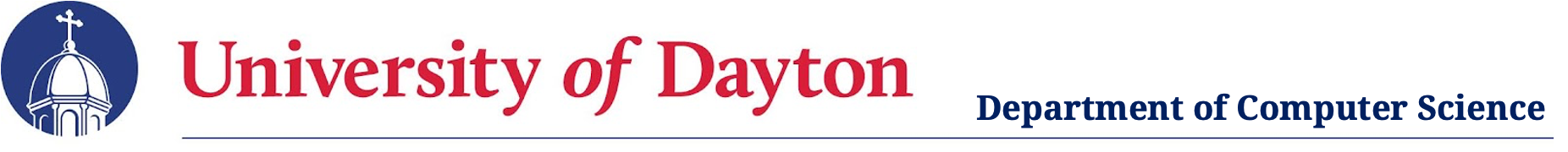 Differential Privacy for Privacy Protection in Federated Learning
Speaker: Ahmed El Ouadrhiri
Samah Saeed Baraheem, Zhongmei Yao, Phu Phung
March 09, 2023
1
Biosketch
Ph.D. in computer science in 2017.
Assistant researcher at Alfaisal University (remotely).
Technical Project Manager at Carta Worldwide (Payment System).
Postdoctoral fellow at the University of Houston.
Postdoctoral fellow and Adjunct Faculty at the University of Dayton.
2
Agenda
Introduction
Federated Learning
Problem Description
Proposed Solution
Summary
3
Introduction
What is the difference between machine learning and deep learning?
4
Machine Learning (ML)
A model that includes one or at max two layers for learning.
Top 8 machine learning algorithms:
Linear regression
Logistic regression
Decision tree
SVM algorithm
Naive Bayes algorithm
KNN algorithm
K-means
Random forest algorithm
5
Deep Learning (DL)
A DL model includes more than three layers of learning. Usually, layers comprise Neurons.
Most deep learning methods use neural network architectures.
DL steps:
Collect data from users
Implement the DL model
Training
Trained model
6
Introduction
Traditional deep learning (DL) models
The server trains the deep learning model.
Server
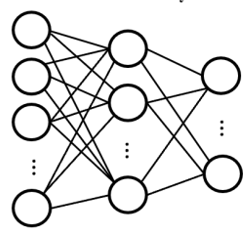 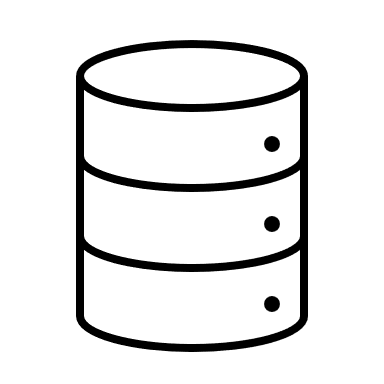 Training
Trained DL model
Dataset
DL
7
Dataset
Introduction
+
weight*Input +b
Activation function
Probability
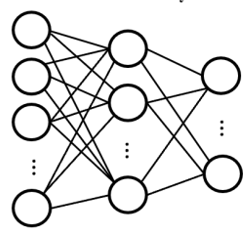 Width
0.9
height
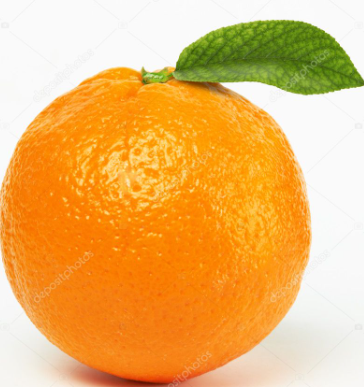 0.1
weight
8
Introduction
Time

Computational power

Dataset
9
Federated Learning
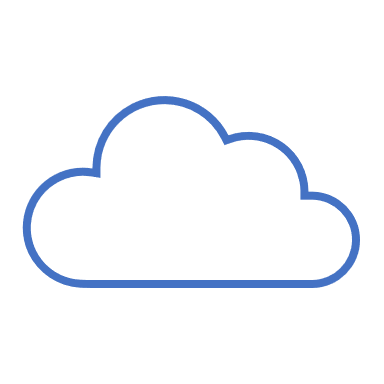 Central server
No dataset
Training step 4
Update global gradient
Pre-training step
Training step 3
Training step 1
The server sends
Learning model architecture
Initial global gradient
Local gradients
Global gradient
dataset
dataset
Training step 2
dataset
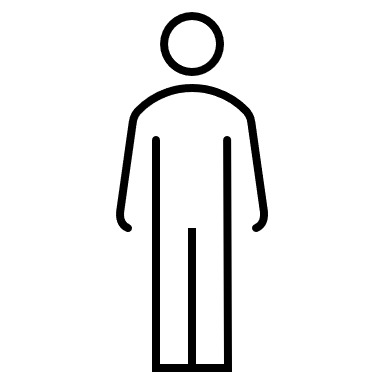 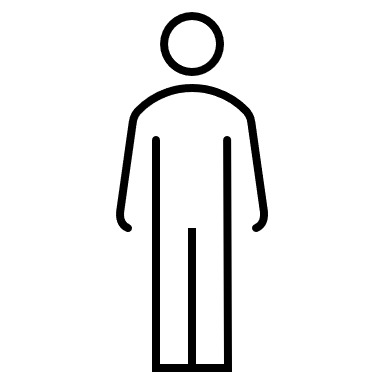 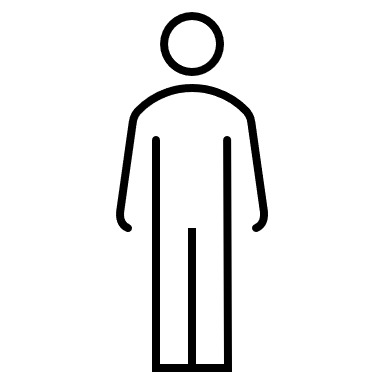 Each client trains the model on the local dataset
…
Client n
Client 1
Client 2
10
Federated Learning vs Traditional Learning
Mitigating the central server computational load

Training on large-scale datasets

Protecting the users’ privacy
11
Examples of federated learning applications
Diagnosis model using different hospitals.

News recommendation model.

Visual target detection using data from different organizations.
12
Agenda
Federated Learning
Problem Description
Proposed Solution
My other works
Summary
Research plan
What I will contribute to Rockford University.
13
Motivation and problem description
Attackers could retrieve a client’s training dataset using the shared gradient.
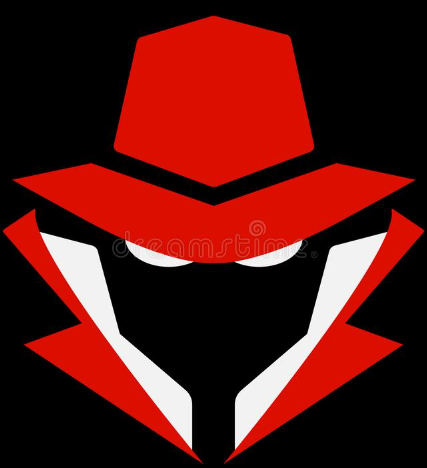 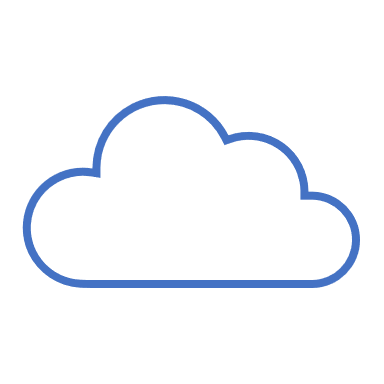 Central server
Gradient
Training step 4
Intercepts
Update global gradient
Reverse engineering
Training step 3
Training step 1
Local gradients
Global gradient
Dataset
Training step 2
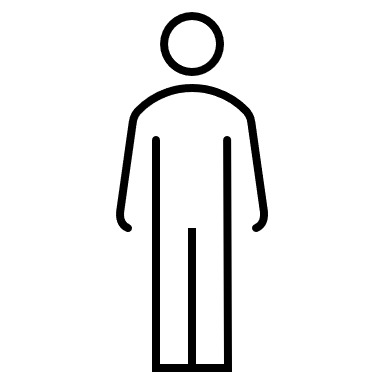 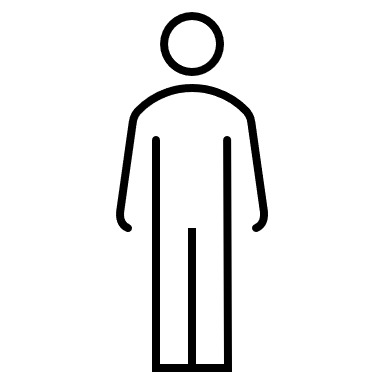 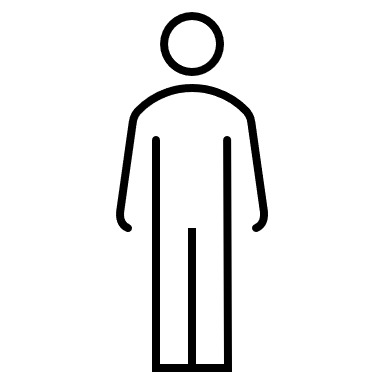 Each client trains the model on the local dataset
…
Client n
Client 2
Client 1
14
Motivation and problem description
Solution: Add noise to local gradients.
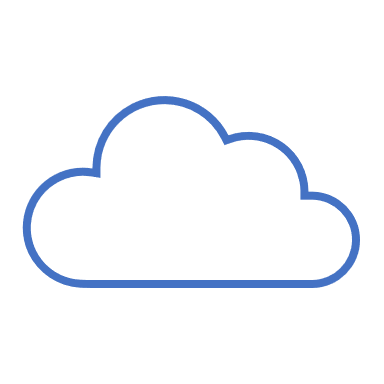 Central server
Training step 4
Update global gradient
Training step 3
Training step 1
Noisy Local gradients
Global gradient
Training step 2
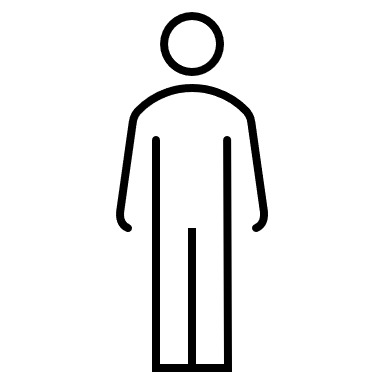 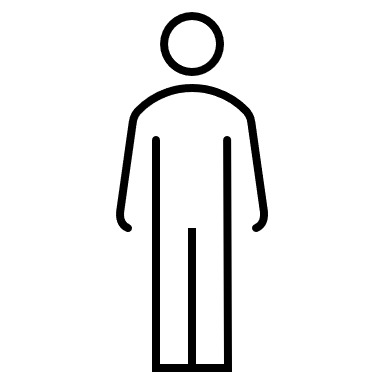 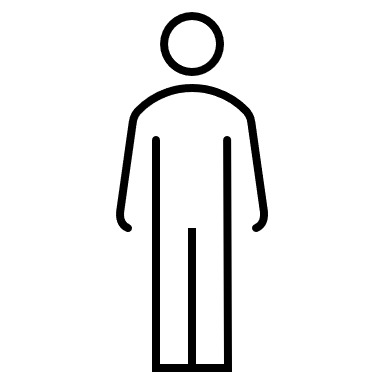 Each client trains the model on the local dataset
…
Client n
Client 2
Client 1
15
Differential Privacy
Analyzing a dataset without revealing a single individual private information.
Example:
Smoking probability
Dataset D
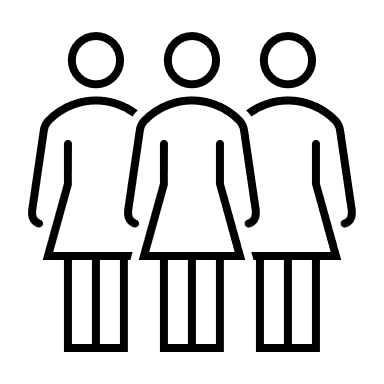 0.6
ML Model
Privacy loss evaluation
Dataset D’
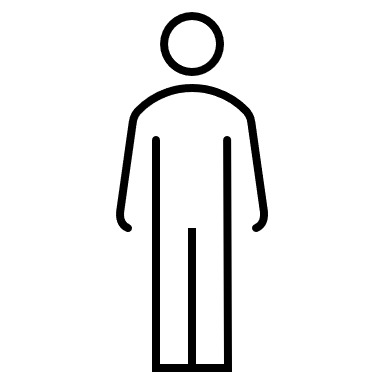 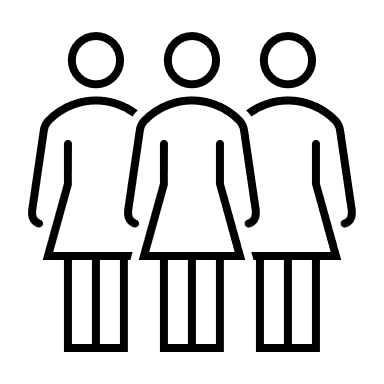 ML Model
0.62
Less privacy loss
Dataset D’
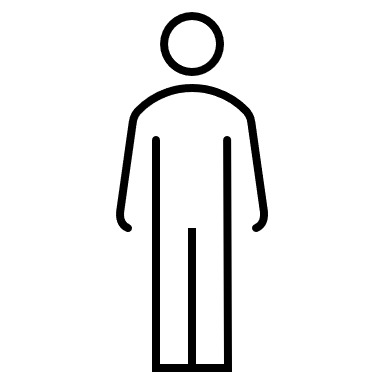 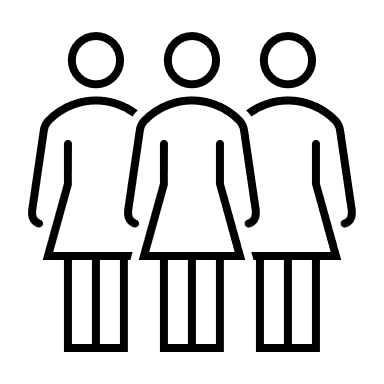 0.87
ML Model
More privacy loss
16
Differential Privacy
Privacy budget
Formal definition
17
Motivation & Problem Description
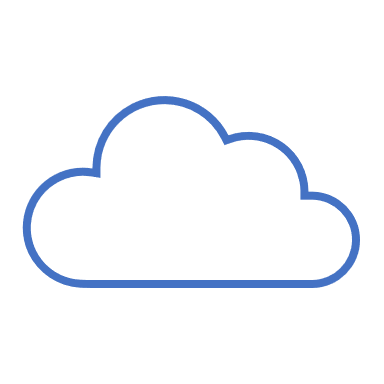 In 2022, researchers were able to recover the training dataset even if the gradient was protected using DP.
Training step 4
Update global gradient
Training step 3
Training step 1
Noisy Local gradients
Global gradient
Training step 2
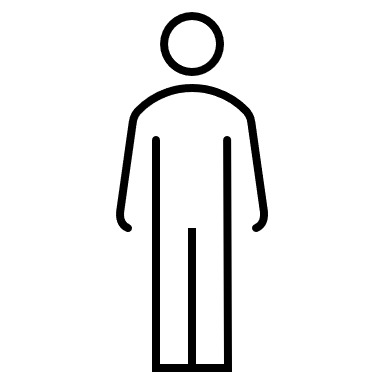 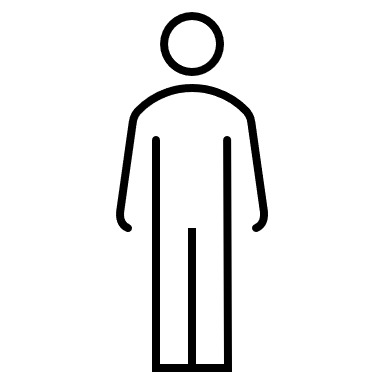 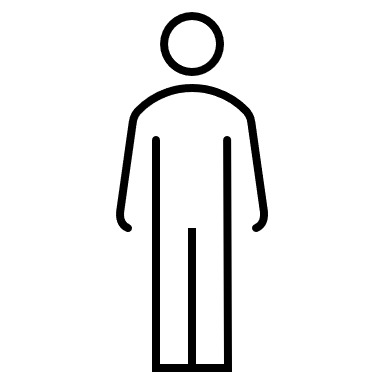 Each client trains the model on the local dataset
…
Client n
Client 2
Client 1
Privacy leaks over iterations. It goes from ε to n x ε after n iteration.
18
Agenda
Introduction
Federated Learning
Problem Description
Proposed Solution
Summary
19
Proposed Solution
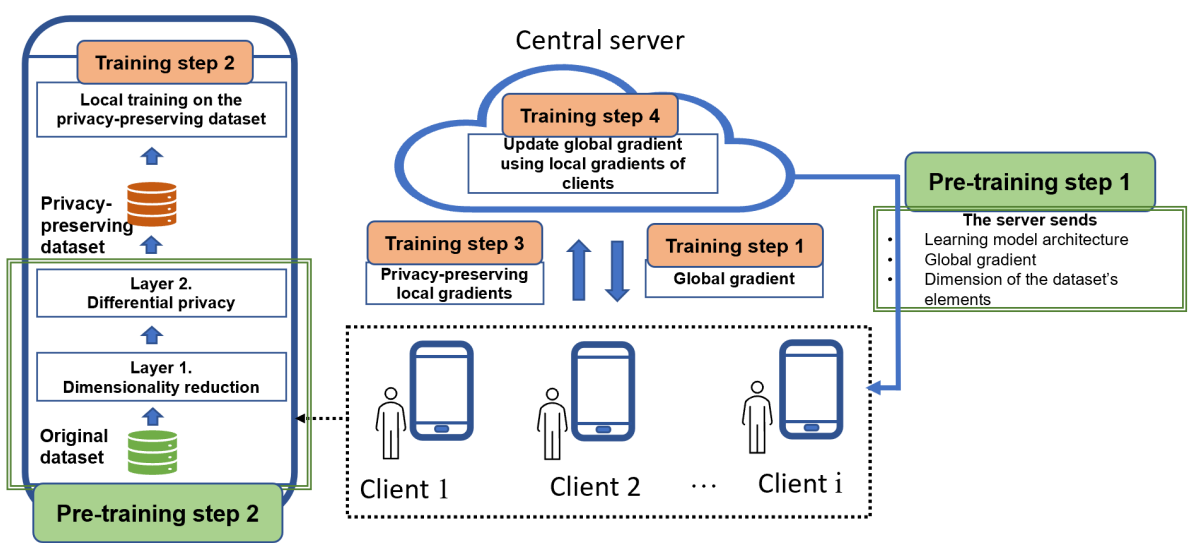 20
Layer 1. Hensel’s Compression-Based Dimensionality Reduction
We proposed a new dimensionality reduction method based on Hensel’s compression.

Reduce a dataset’s dimension without losing information.

Hensel’s Lemma
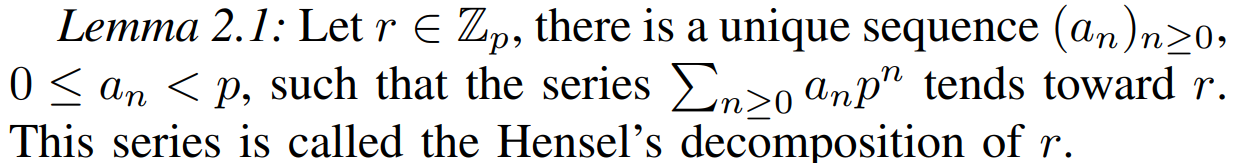 21
Layer 1. Hensel’s Compression-Based Dimensionality Reduction
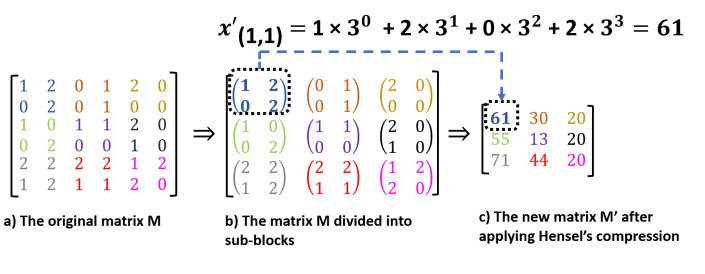 Example of reducing the dimension of a matrix using Hensel’s compression.
22
Layer 2. Differential Privacy
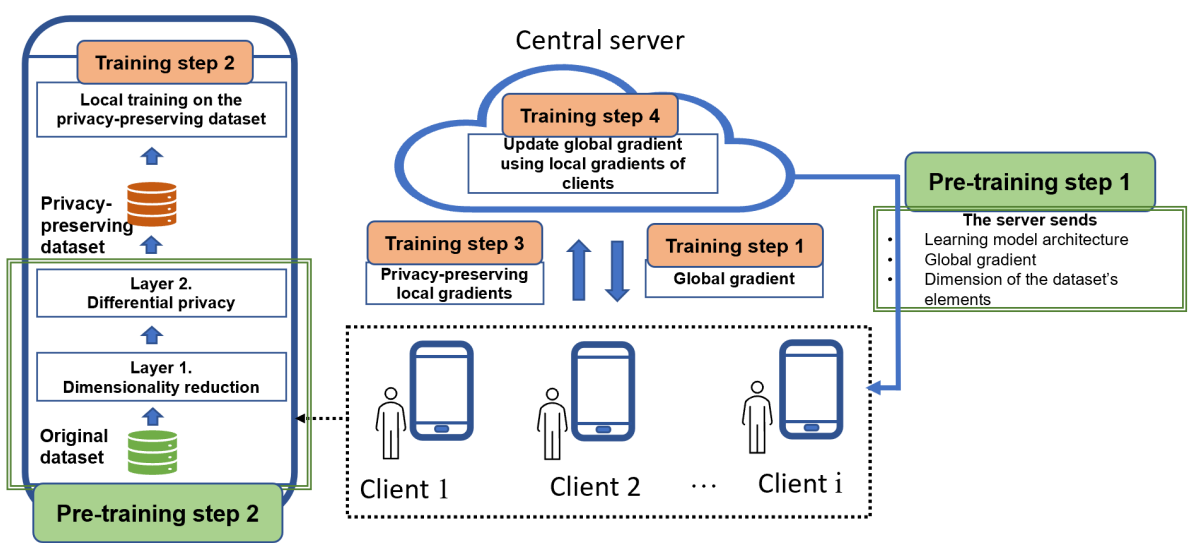 Apply DP once on the compressed dataset resulting from the first layer.
23
Experiments
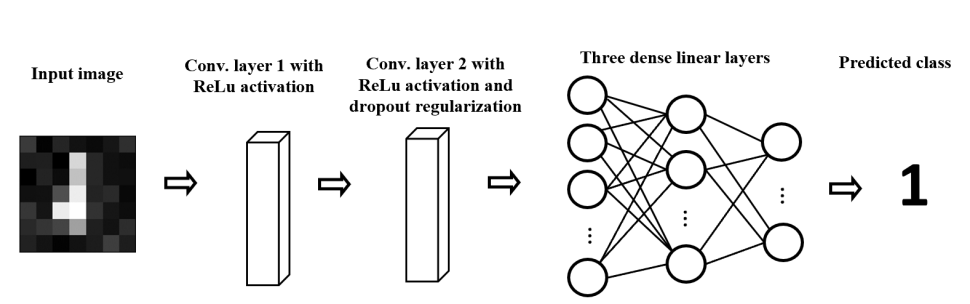 Developed deep learning model
24
Experiments
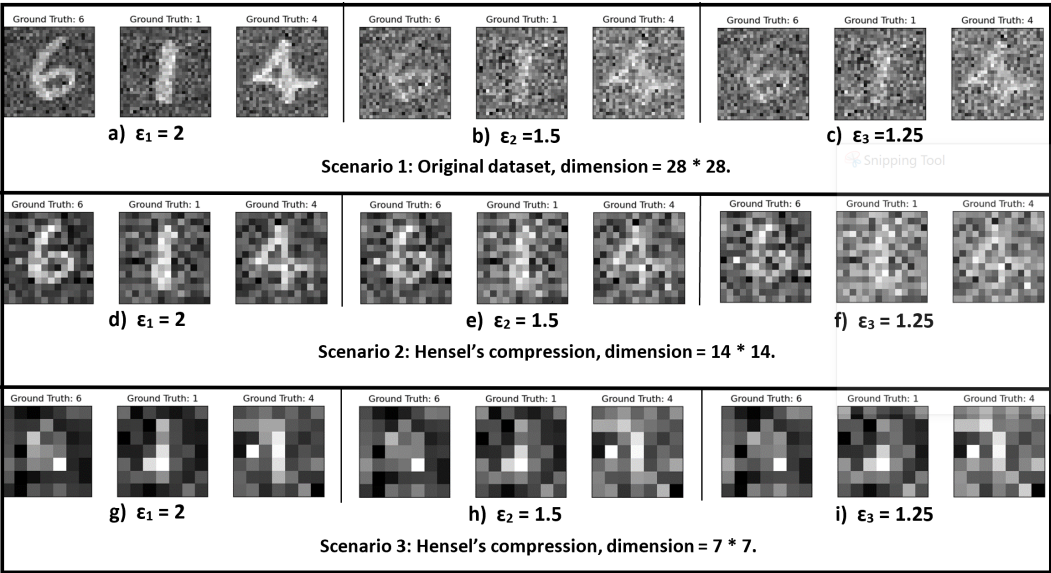 Experiments scenarios
25
Experimental results
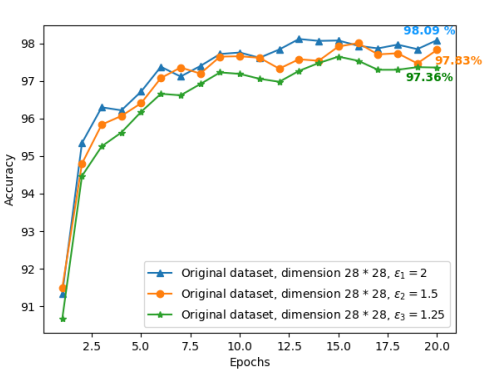 Scenario 1: Evaluating the impact of DP on accuracy.
26
Experimental results
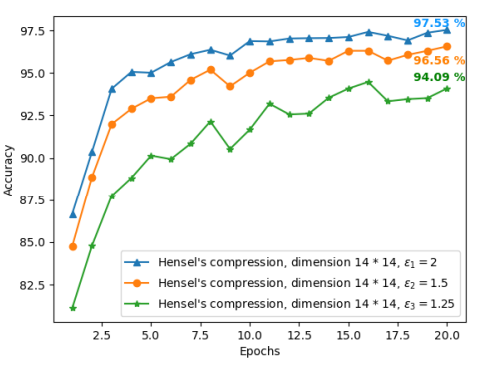 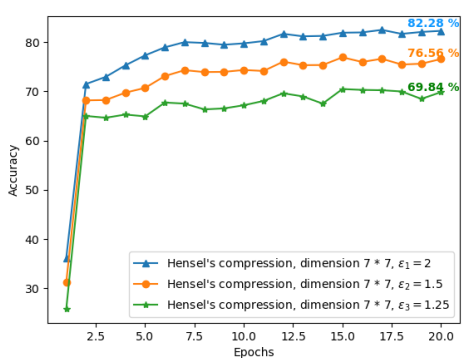 Scenario 2: Impact of DP and dimensionality reduction to 14∗14.
Scenario 3: Impact of DP and dimensionality reduction to 7∗7.
27
Future work
How does Hensel’s compression impact accuracy?

Could we increase the accuracy by implementing complex learning models?

What is the trade-off between privacy protection and accuracy?
28
Agenda
Introduction
Federated Learning
Problem Description
Proposed Solution
Summary
29
Summary
Machine Learning and Deep Learning

Federated Learning 

Privacy protection in federated learning using differential privacy.

A new dimensionality reduction method based on Hensel’s compression.
30
Questions?
31